Бюджет для граждан
Бюджет муниципального образования «Приволжский район» на 2016 год
Финансовое управление муниципального образования «Приволжский район» Астраханской области
Что такое бюджет?                                              Основные понятия и определения.
Бюджет- форма образования и расходования денежных средств, предназначенных для финансового обеспечения  задач и функций органов местного самоуправления
Доходы бюджета – поступающие  в бюджет денежные средства
Налоговые доходы
Неналоговые доходы
Арендная плата за землю
Аренда имущества
Штрафные санкции
Плата за негативное воздействие на окружающую среду
Прочие неналоговые доходы
Налог на доходы физических лиц
Государственная пошлина
- Упрощенная система налогообложения
Единый сельскохозяйственный налог
Единый налог на вмененный доход
- Прочие налоги и сборы
Безвозмездные поступления:                       дотации, субсидии и субвенции из других бюджетов бюджетной системы РФ
Дефицит бюджета             превышение расходов бюджета над его доходами
Профицит бюджета              превышение доходов бюджета над его расходами
Бюджет МО «Приволжский район» на 2016 год утвержден Решением Совета МО «Приволжский район» № 45 от 15.12.2015 года
Основные характеристики бюджета МО «Приволжский район»
2016
Основные приоритеты бюджетной политики муниципального образования «Приволжский район»:
Динамика поступлений доходов в бюджет МО «Приволжский район»,  млн. рублей
Структура налоговых и неналоговых доходов бюджета МО «Приволжский район» на 2016 год, млн. рублей
Структура расходов бюджета МО «Приволжский район» на 2016 год,  млн. рублей и в %
Динамика основных направлений расходов, предусмотренных в бюджете МО «Приволжский район», в млн. рублей
Расходы на отрасль «Образование» на 2016 год предусмотрены в бюджете МО «Приволжский район» в сумме 453 млн. рублей
Обеспечение выполнения функций муниципальными учреждениями образования, органами местного самоуправления в области образования и молодёжной политики
За счёт средств  бюджета Астраханской области:
  финансирование расходов на оплату труда работников школ, расходов на учебники и учебные пособия, технические средства обучения, расходные материалы
школьное питание
оздоровление детей в период школьных каникул
Реализация муниципальных программ:
 школьное питание
отдых и занятость
целевая подготовка специалистов
пожарная безопасность
меры по противодействию террористическим проявлениям
молодежная и семейная политика
информатизация
одаренные дети
сельская школа
ремонт
развитие инфраструктуры сети дошкольных учреждений
студенческие отряды
Расходы на школьное питание, оздоровление, отдых и занятость детей финансируются из бюджета области и бюджета района
Основные направления расходов по отрасли « Культура» на 2016 год.Всего расходы 20 млн. рублей
Обеспечение выполнения функций  муниципальными учреждениями культуры
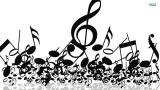 В селах 4 казенных учреждения и 7 бюджетных учреждения культуры
В районе функционируют 2 муниципальных бюджетных учреждения культуры (МБУК) :

 МБУК «Приволжская центральная межпоселенческая библиотека»
МБУК «Евпраксия»
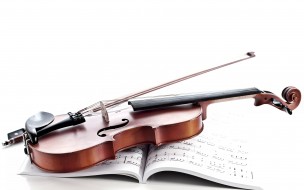 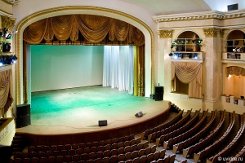 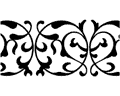 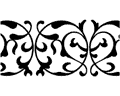 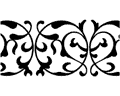 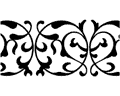 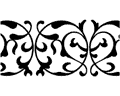 Наши контакты